ЭКОЛОГИЯ ЧЕЛОВЕКА
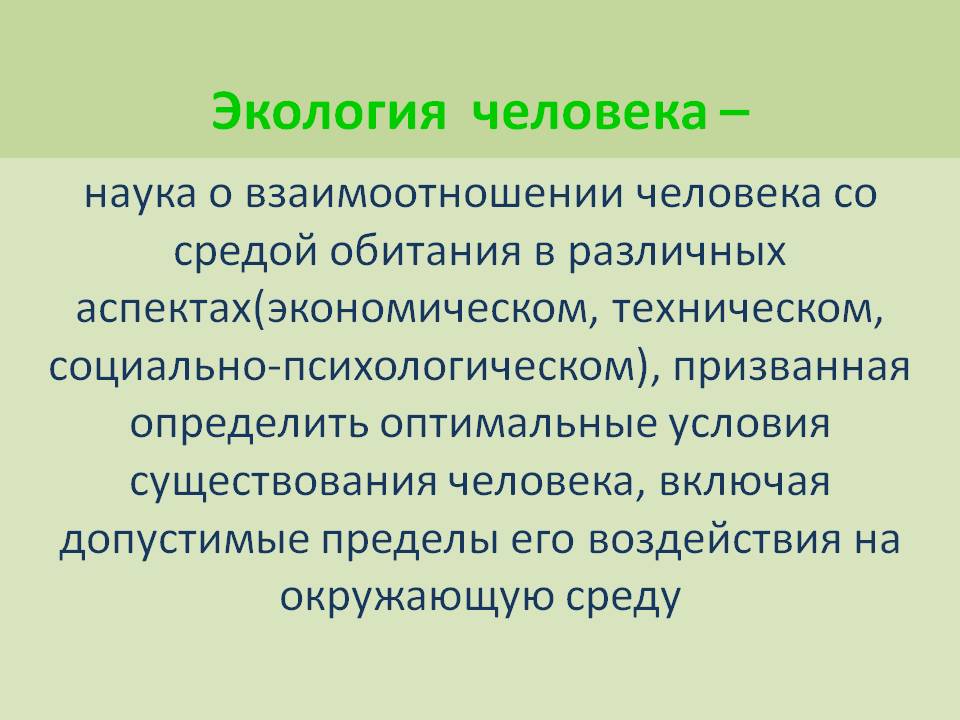 этапы взаимодействия природы и общества
Доисторический (доцивилизационный), когда имеет место неосознанное сотрудничество, а противостояние носит неантогонистический характер;
Исторический (цивилизационный, современный). Для этого этапа отличительны: нарастание конфронтационных, антагонистических отношений между природой и обществом; производящая деятельность, ведущая к уничтожению естественной среды обитания, быстрой смене естественных ландшафтов антропогенными, постепенное осознание гибельности конфронтаци-онных отношений.
Постисторический, постцивилизационный (будущий). Предполагает наличие альтернативы: либо экологическая катастрофа планетарного масштаба, либо полная перестройка философской основы взаимоотношений Природы и Человека
исторические этапы
Непосредственное единство человека с природой (охотничье-собирательская культура). На этом этапе формируется трудовая деятельность человека (изготовление орудий труда из природных тел как первый способ целенаправленного преобразования окружающей среды). В процессе совершенствования орудий труда и развития общественных форм жизни происходит переход к охоте.
Неолитическая революция (аграрная культура) – переход к скотоводческо-земледельческому хозяйству (выращивание сельскохозяйственных культур и одомашнивание животных).
Промышленная революция – утверждение индустриального производства как главенствующего и развитие техники как эффективного способа преобразования природы.
Переход к главенству производства информации и, в далекой перспективе, возможная гармонизация взаимоотношений человека и природы в постиндустриальном обществе в процессе создания экологической цивилизации.
Техносфера – часть географической оболочки Земли, охваченная влиянием технических устройств и средств, созданных современной цивилизацией. Она включает населенные пункты, фабрики, дороги, нефте- и газопроводы, системы связи, электростанции, ирригационные и дренажные сооружения, сельскохозяйственные угодья и т. д.
Экологическая ниша
Понятие экологической ниши человека и его разумной деятельности неразрывно связаны. Именно благодаря разуму пространственной нишей человека стала вся Земля, а в настоящее время в значительной мере и космическое пространство.
Человеческие экосистемы. Взаимосвязь и взаимодействие в человеческих экосистемах
С момента своего зарождения  человечество развивалось под  действием конкретных природных факторов, которые сформировали не только человека как биологический вид, но и его национальные типы. В каждой конкретной местности сформировались национальные экосистемы,  адаптированные к местным климатическим условиям, что помогало  народу этой национальности выживать в данной местности и устойчиво развиваться.  Таким образом, в процессе эволюции  произошла экологическая дифференциация населения земного шара по адаптивным типам, внешне определяемых как национальные признаки. 
	Адаптивный тип  представляет собой норму биологической реакции на окружающую среду, обеспечивающую наилучшую приспособляемость к окружающей среде, ее экологии. Различают 4 адаптивных экологических типа:  тип умеренного пояса, арктический, тропический и горный.   Адаптивные типы отличаются не только внешне, но и физиологическими процессами в организме, характером обмена веществ, набором характерных ферментных систем и специфических болезней и др.
Умеренный тип – это местности, где преобладает городское население.    Уровень адаптации у них  не ясен
Арктическому типу (ненцы, чукчи) свойственно сильное развитие костей и мышц, грудной клетки, увеличенное содержание в крови гемоглобина. В пище преобладают жиры, повышенный обмен веществ, при котором они легко переносят низкую температуру, имея всегда горячую кожу, и редко простужаются.
Тропический тип (негры, арабы, жители островов Окенавии) проживает в условиях большого количества тепла и влаги, мало животной пищи – белка. Экологические условия  в тропиках в каждом регионе очень разнообразны, что породило большое разнообразие рас – от самых низкорослых на Земле (пигмеи) до самых высокорослых (есть племена).
Горный тип живет в условиях высокогорья, где низкое атмосферное давление, холодно, однообразная пища.  Поэтому у людей этих национальностей повышенный обмен веществ, увеличено число эритроцитов и гемоглобина, расширена грудная клетка.
Демографические процессы в человеческих экосистемах
О состоянии  здоровья в экосистемах говорят демографические процессы – численность населения в данной местности, его рождаемость, смертность и прирост.
 Если рождаемость – это число родившихся в течение года на 1000 населения  (%0), а   смертность – соответственно умерших, то естественный прирост – это разница между родившимися и умершими. 
Бывает три вида естественного прироста, по которым судят о здоровье нации:
     - регрессивный тип - когда умирают больше, чем   рождаются.. Этот процесс сейчас происходит в России – рождаемость    составляет 8,2 %0,    
    смертность – до 15 %0, убыль населения -  до  6,8  %0;
    - стационарный – когда сколько рождается , столько    и умирает,     прироста и убыли нет;
    - прогрессивный – когда смертность ниже рождаемости. Самый высокая рождаемость сейчас в  Саудовской  Аравии – 18 %0,, Латинской Америке – 10-12 %0, Скандинавии – 4-7 %0,
Каждый день население увеличивается на 240-250 тыс. чел. или на 40 млн чел. в год. Этот стремительный рост называется демографическим взрывом.  В целом на Земле население прогрессивно стареет. В Европе и Японии  средняя продолжительность жизни составляет 80 лет (в России – 59 лет, в т.ч. мужчин -58 и женщин – 65 лет).
Ежедневно людям требуется 2 млн т пищи, 10 млн м3 питьевой воды, 2 млрд м3 кислорода.. На промышленные цели человечество ежегодно сжигает 30 млн т топлива, использует 2 млрд м3 воды, 300 млн т металлов и 65 млрд м3  кислорода. Естественно, ресурсы истощаются, природа загрязняется. Ряд государств стал эффективно проводить демографическую политику. Так значительно  ограничили рождаемость Китай и Индия. С другой стороны, Франция, обеспокоенная снижением рождаемости, активными мерами за 20 лет удвоила её. В 2003 г., чтобы увеличить рождаемость, Государственная Дума России  сняла 12 причин для проведения абортов, а с 2007 г. введена экономическая поддержка материнства.
      Таким образом, изменения  в человеческих экосистемах - появление новых социальных процессов, вызванных нарастанием численности людей на земном шаре, разумные социально-экономические меры и соответствующая политика государства могут активно влиять как на увеличение, так и на снижение  численности  населения.
Экологические факторы и здоровье населения
Климат – это усредненный многолетний режим погоды, являющийся одной из основных характеристик данной местности. Особенности климата определяются: 1) поступлением солнечной радиации, 2) процессами циркуляции воздушных масс и 3) характером подстилающей поверхности (асфальт, лес, поля).      По средней температуре января и июля климат делится в РФ на 4 климатических района: холодный - / Т- (-28-14) - (+4-20)/; умеренный –/ Т- (-14-4) -(+10-22)/; теплый - / Т- (-4- 0) - (+22-28)/   и жаркий / Т- (-4+4) -(+28-34)/. Климатические особенности как лечат людей (Кисловодск, Крым – от сердечно-сосудистых и легочных заболеваний), так и вызывают заболевания (в холодном – простудные, в жарком – кишечные). Многие заболевания определяются выраженной сезонностью:  клещевой энцефалит – весной, грипп – зимой, дизентерия - летом. Осенью увеличивается обращения больных с гипертонией, стенокардией, ревматизмом – таким людям рекомендуется сменить на этот период климат.
Погода – состояние атмосферы  в рассматриваемом месте в определенный момент или за ограниченный промежуток времени  (сутки, месяц). Погода обуславливается взаимодействием Земли с Космосом. Характеризуется метеорологическими элементами и их изменениями: температура, атмосферное давление, влажность воздуха, ветер, облачность, осадки, дальность видимости, туманы, состояние почвы, высота снежного покрова, осадки. От погоды у ослабленных людей возникают метеотропные заболевания – недомогания, вызванные погодными изменениями и магнитными бурями, изменением атмосферного давления, жарой, холодом. Эти люди называются метеозависимыми, обычно это пожилые люди или больные хроническими заболеваниями.
Смог –  завеса из дыма и газа  над земной поверхностью, в основном, в городской местности. Смог бывает в период безветрия  и двух видов: лондонский и лосанжелевский.  Лондонский вид возникает при низкой температуре и высокой влажности – смесь влаги и дыма. Лосанжелевский  вид возникает  в период жары и безветрия – из дыма и газа под действием солнечного света образуются  ядовитые фотооксиданты, вызывающие отравления организма у людей, уничтожающие зеленую растительность и др. Смог вызывает не только общие заболевания: обострение сердечно-сосудистых и легочных болезней, частые воспаления бронхов и легких, снижение иммунитета. Но кроме того, химический состав каждого дыма вызывает свои специфические болезни
Парниковый (тепличный) эффект  -  потепление климата в целом на Земле в результате повышенного содержания в воздухе, в основном, углекислого газа (СО2). Инфракрасные солнечные лучи, отраженные почвой в воздух,  поглощаются углекислым газхом, разогревая воздух и почву. На отдельной территории  (например, город Москва) местный  эффект разогрева приземного слоя воздуха по отношению к воздуху окружающей территории   (например, к Московской области)подобен нахождению под полиэтиленовой пленкой - в парнике. В этот период уменьшается количество кислорода в воздухе, нарушается теплорегуляция, что приводит к резкому увеличению больных сердечными и легочными заболеваниями.
 
Кислотные дожди образуются над городской местностью в результате реакции воздушных паров с  соединениями серы и азота, поступающих из автомобильных и промышленных выбросов. Отрицательно влияют на фотосинтез растений, состав почв и качество грунтовых вод. Выпадают вокруг городов в радиусе до 100 км. Окисляя воду и почву, кислотные дожди делают воду непригодной для питья и хозяйственных целей, снижается плодородие почвы, ухудшается пищевое качество растений, что отражается на животных. На здоровье людей действие кислотных дождей проявляется  не так выражено, так как они питаются, в основном, привозной пищей.
 
Озоновые дыры  - утоньшение или исчезновение озонового слоя в ионосфере в результате появления там уничтожающих озон веществ (формальдегид) и проникновение  на землю губительных солнечных УФЛучей. Поэтому пребывать на открытом солнце (на пляже) в полдень в течение длительного времени опасно: учащается возникновение не только рака кожи, но и  других мест.
Экопатология  –  заболевания растений, животных и  человека, обусловленные    особенностями данной местности. Различают два направления экопатологии. Одни заболевания вызываются  природными  факторами, например: отсутствие фтора в воде, вызывает  раннее разрушение зубов; наличие клещей в  лесу – клещевой энцефалит; наличие лисиц и волков – бешенство и т.д. Другие заболевания,  обусловловленные человеческими загрязнениями воздуха, воды или  почвы, вызывают антропогенную экопатологию: загрязнения воздуха – частые воспаления легких; загрязнения воды – водные  инфекционные и неинфекционные заболевания; загрязнения почвы – отравления по ходу пищевой цепи (с овощами, мясом) и др.  Заболевания, присущие данной местности, называются эндемическими, т.е. местными (не путать с эпидемическими болезнями – заразными, которые могут быть как эндемическими, так и нет).
Факторы, влияющие на здоровье и  продолжительность жизни   человека
Расы человека
С понятием экологической ниши тесно связана экологическая дифференциация человечества.
Расы человека (франц. rase, итал. Razza – род, порода, племя) – систематическое подразделение внутри вида Homo sapiens – человек разумный. Каждая раса характеризуется совокупностью наследственно обусловленных признаков (цвет кожи, глаз, волос, особенности мягких частей лица, черепа, рост и др.), связанных с единством происхождения и определенной областью распространения.
Современное человечество подразделяют на 3 или 5 больших рас. В первом случае это экваториальная (негро-австралоидная), евразийская (европеоидная), азиатско-американская (монголоидная) расы, во втором- негроидая, европеоидная, австралоидная, монголоидная и американская. Внутри каждой расы выделяют подрасы. Так, внутри экваториальной расы – это негрская, негрилльская, бушменская, австралийская и др.; внутри европеоидной – атланто-балтийская, индосредиземноморская, среднеевропейская и др.; внутри монголоидной – североазиатская, арктическая, южно-азиатская и др.
I. Негроидная большая раса – негры – негриллы – бушмены и готтентоты
II. Европеоидная (евразийская) большая раса – атланто-балтийская – индосредиземноморская – среднеевропейская
III. Монголоидная большая раса – североазиатская – арктическая – южно-азиатская
IV. Американская большая раса
V. Австралоидная большая раса
– веддоиды
– австралийцы
– айны
Расы начали формироваться в эпоху позднего палеолита, около 30–40 тыс. лет тому назад, в процессе заселения человеком земли.
Всем расам человека свойственны общевидовые особенности Homo sapiens, они абсолютно равноценны в биологическом и психическом отношениях и находятся на одном и том же уровне эволюционного развития.
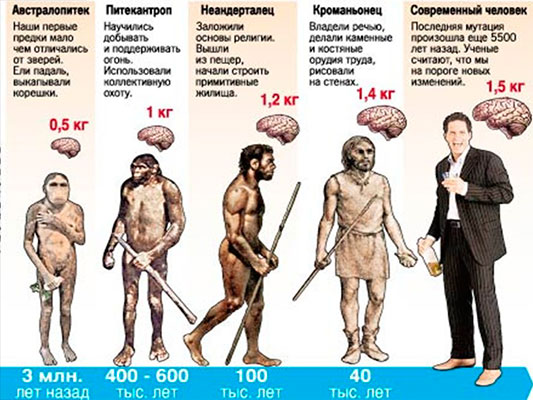 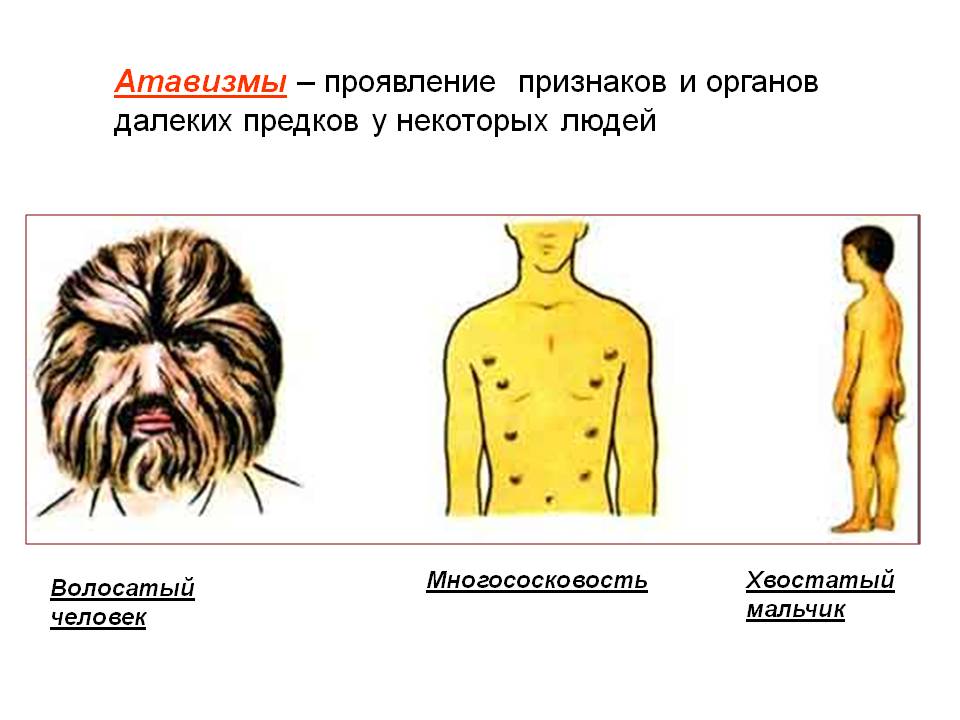 Биологические и социальные потребности человека
Потребность — неотъемлемое свойство всего живого, момент самой жизнедеятельности организма, внутренний стимул всякого поведения живого существа.
В качестве носителя потребностей выступает человеческий индивид, естественно сложившееся сообщество людей (семья, род, племя, народ), социальный слой или социальная группа в рамках данного общества (класс, сословие, нация, профессиональная группа, поколение), общество как социальная система, социальный институт, функционирующий в рамках общества (система образования, государство, его органы и т. п.), наконец, человечество в целом.
Человек как биологическое существо имеет жизненные потребности – добывание пищи, самозащита и размножение.